Урок математики в 3 классе. Тема. Сочетательное свойство умножения.
Автор: учитель начальных классов МОУ «СОШ п. Знаменский Ивантеевского района Саратовской области»
Викторова Тамара Ивановна
Считаем устно.
6 · 5 =
                             7 · 4 =
                           12 : 6 =
                           18 : 3 =
                             9 · 8 =
                             6 · 7 =
                             6 · 8 =
                             4 · 6 =
                           30 : 6 =
                           32 : 4 =
                           16 : 4 =
                             9 · 6 =
30
28
2
6
72
42
48
24
5
8
4
54
Молодцы!
Сочетательное свойство умножения
Цели урока:
повторить
Сочетательное свойство
умножения . Табличное умножение и деление.
Применять сочетательное свойство умножения при решении задач.
научиться
развивать
Умение оценивать свою работу 
  и работу своих одноклассников.
4∙3∙3=
                   7∙2∙4=
                   6∙4∙2=
                   8∙5∙2=
                   3∙7∙2=
                   7∙3∙3=
                   5∙4∙2=
36
56
48
80
42
63
40
Мама купила 2 трёхлитровые банки молока. Сколько литров молока купила мама?
                   
                  

На перемене в столовой дети выпили 4 двухлитровые банки яблочного сока.
      Сколько литров сока выпили дети?
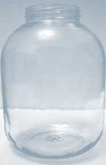 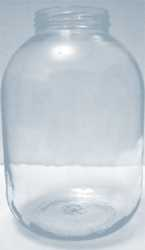 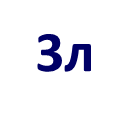 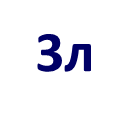 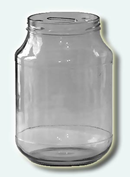 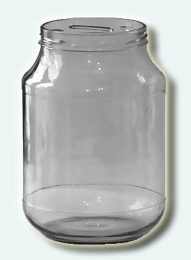 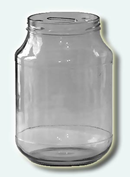 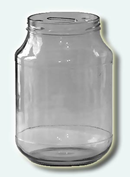 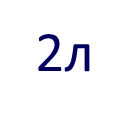 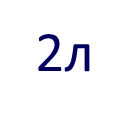 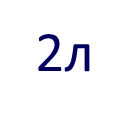 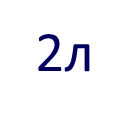 Пете купили 2 коробки цветных карандашей по 8 штук в каждой. Сколько всего карандашей купили Пете?
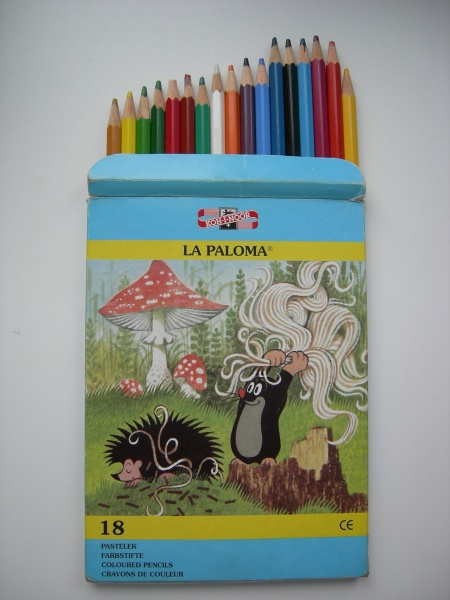 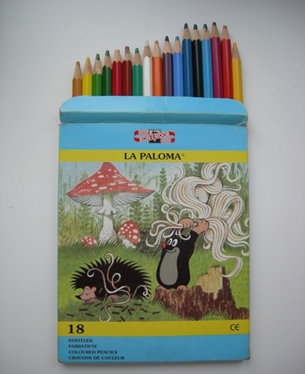 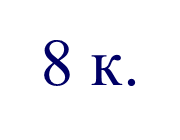 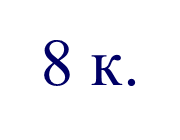 Молодцы!Спасибо за работу на уроке.